PepUpから人間ドックを申し込む方法
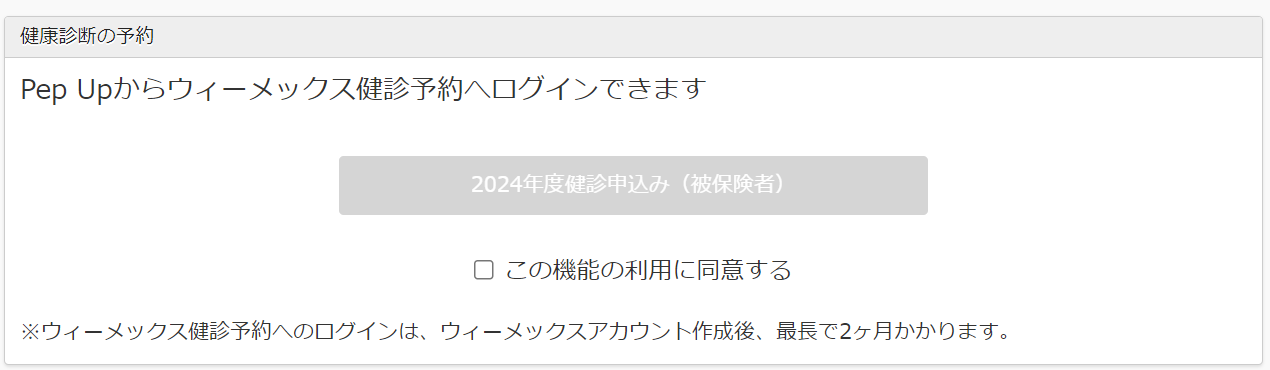 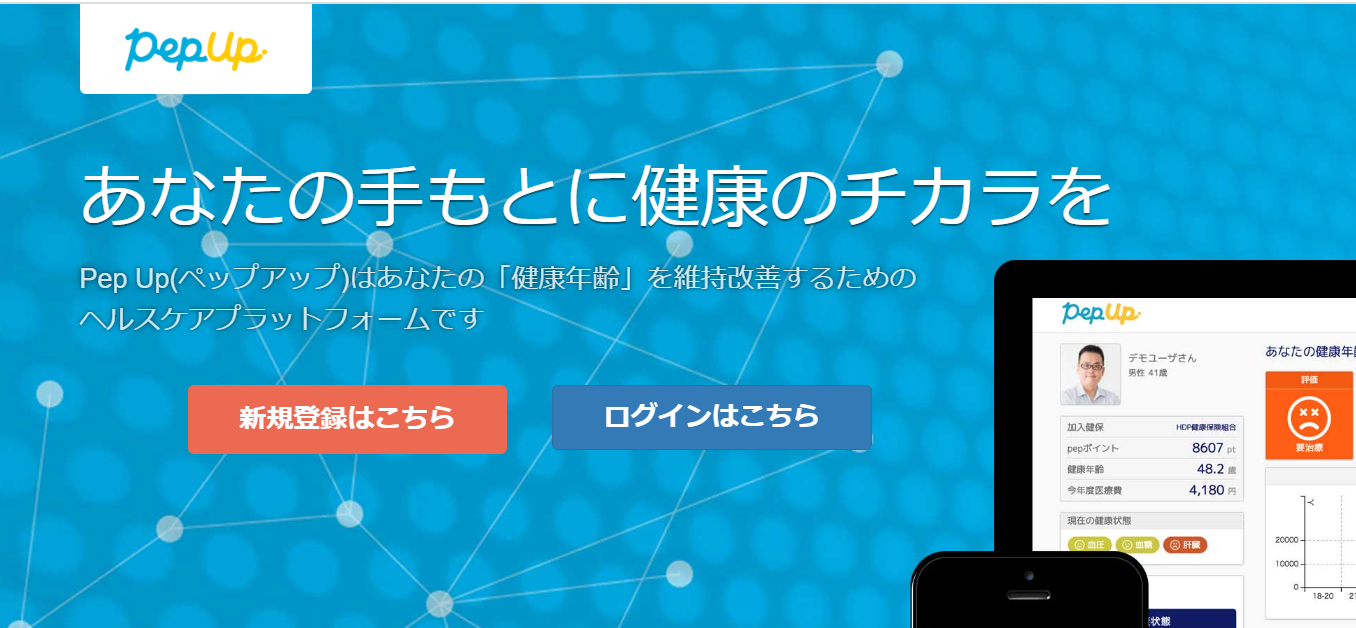 チェックを入れる
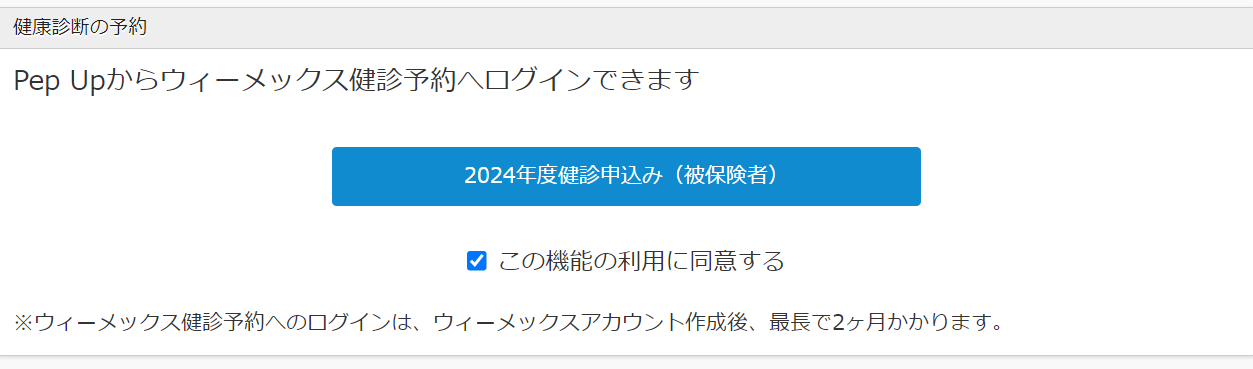 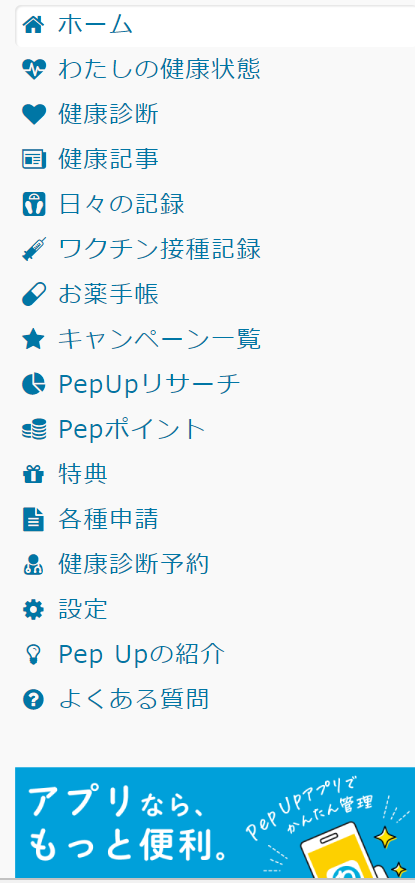 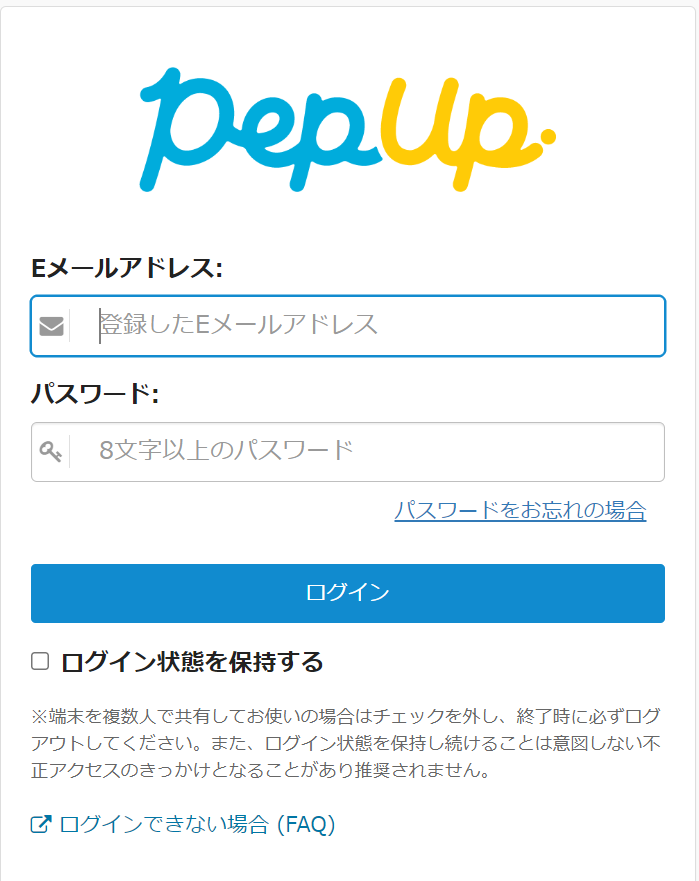 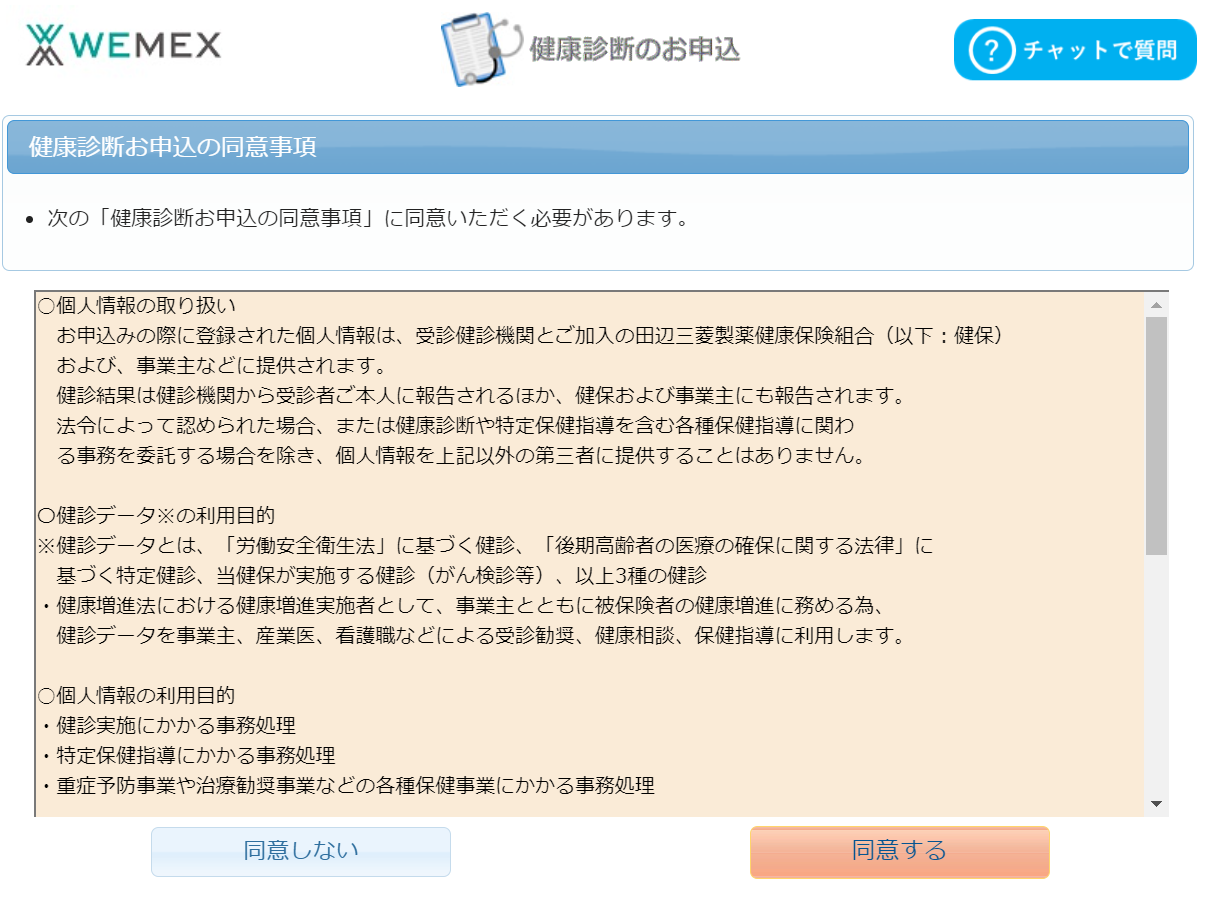 パスワードを忘れた方はリンクをクリック